Improved Bounds for Sampling Solutions of Random CNF Formulas
Kuan Yang 
(John Hopcroft Center for Computer Science, Shanghai Jiao Tong University)
Joint work with Kun He (Renmin University) and Kewen Wu (UC Berkeley)
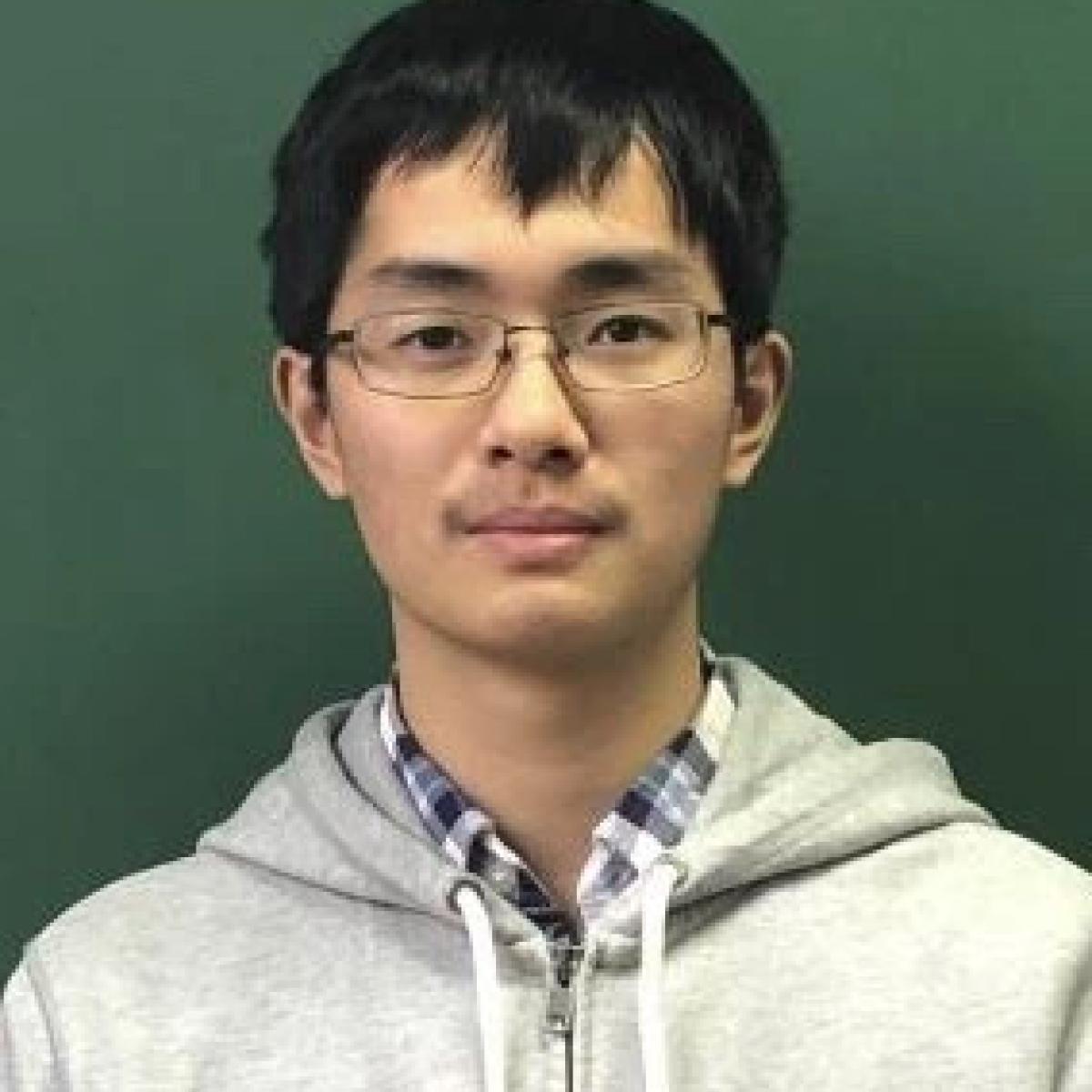 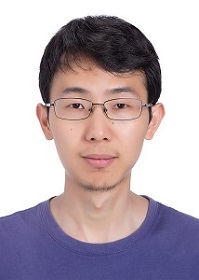 2023/09/05, NII Shonan Meeting
Random CNF Formulas
Literal
Clause
Questions for Random CNF Formulas
[KKK’98,F’99,AM’02,AP’03,COP’16,DSS’22]
Questions for Random CNF Formulas
[CO’10]
[ACO’08, H’16,COHH’17,BH’22]
Questions for Random CNF Formulas
Questions for Random CNF Formulas
Our focus
Questions for Random CNF Formulas
Phase Transition of the Solution Space
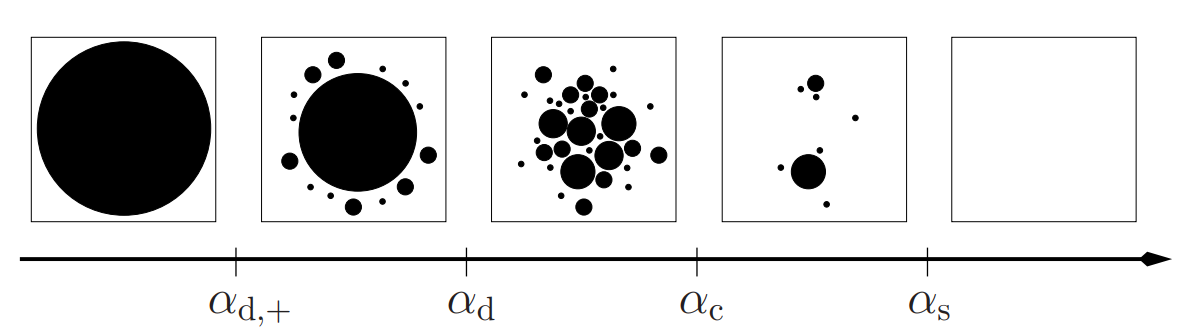 Recursive Sampler [AJ’21, HWY’22]
Recursive Sampler [AJ’21, HWY’22]
Solving Random Instances
Solving Random Instances
Proof Overview
Marginal Sampler
Marginal Sampler
Recursive sampling
Efficiency
Strong local uniformity
Tradeoff
Efficiency
Beyond Bounded-degree Results
Summary of Efficiency Analysis
The rejection sampling is efficient if the remaining formula is small
Bad variables are few    					
Good variables have many possible solutions		
The recursion has small depth
Most Good variables are in the recursion
The local uniformity sampling stops w.h.p.
Local sparsity
Local uniformity
Conclusion and Conjectures
Satisfiability threshold
Efficient search
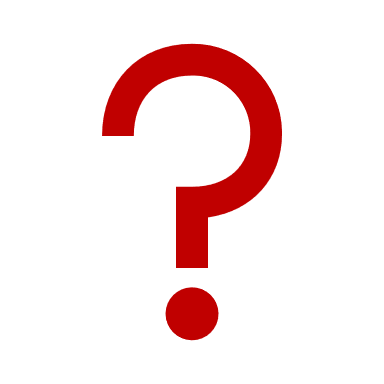 Trivial formula
Efficient sampling
Efficient sampling
?
Thank you !